Профком КНИТУ объявляет о возможности 
для работников университета
пройти скрининговое обследование
в медицинском центре «Отель-Клиника»
по адресу: ул. М. Горького, д. 3а
с 19 по 31 октября 
2020 года

Запись в профкоме открыта на: 
две рабочих недели октября
(прием с 17.00 по 19.30);
субботы 24 и 31 октября 
(прием с 12.00 по 16.30).

 

 Программа для женщин:      
 УЗИ сердца;
 УЗИ печени, желчного пузыря, поджелудочной железы, селезенки;
 УЗИ молочных желез;
 УЗИ почек и надпочечников;
 УЗИ щитовидной железы;
 УЗИ органов малого таза.
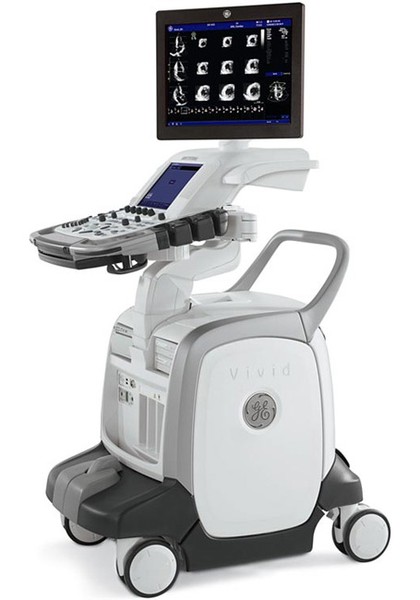 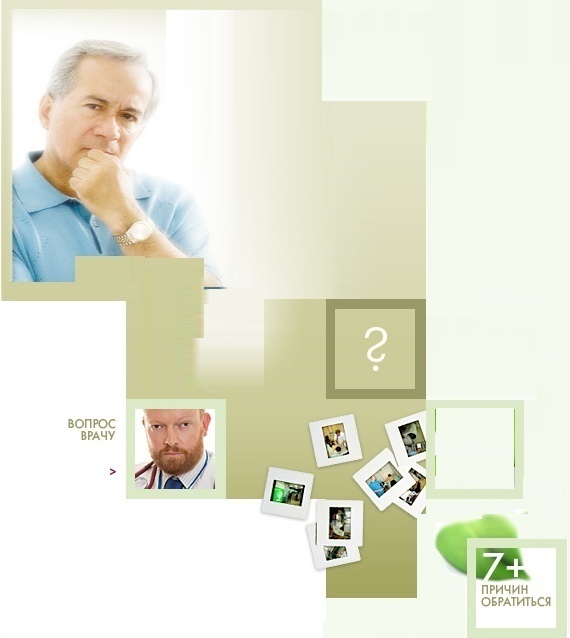 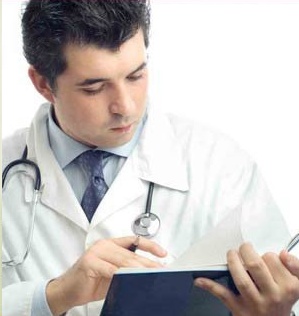 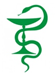 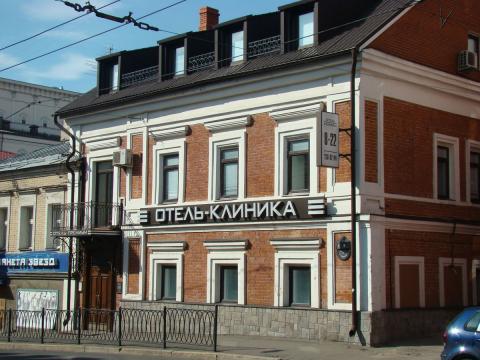 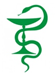 Программа для мужчин: 
- УЗИ сердца;
 УЗИ печени, желчного пузыря, 
поджелудочной  железы, селезенки;
 УЗИ почек и надпочечников;
 УЗИ щитовидной железы;
 УЗИ простаты.
Стоимость для членов профсоюза – 600 рублей

Внимание!
За 5 часов до обследования 
не кушать
Запись, оплата и выдача талонов в профкоме
          («А» – 154) с 14 октября 2020 г. с 9:30 до 16:00.
          По телефону профкома запись не осуществляется! 
          В день обследования при себе иметь паспорт
          и медицинский полис ОМС (обязательно)
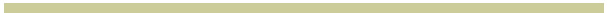